Expert Evidence – Cutting to the Chase:The Expert’s Role in Claims Construction
Adam Bobker – Slides by Michael Burgess

7th Annual Patent Colloquium at the University of Toronto, Faculty of Law
November 9, 2018
Whirlpool Corp v Camco Inc
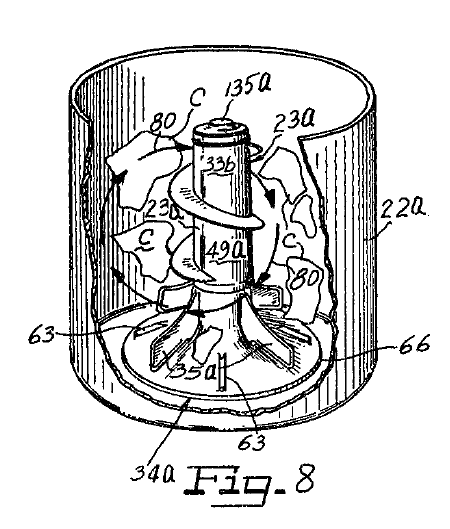 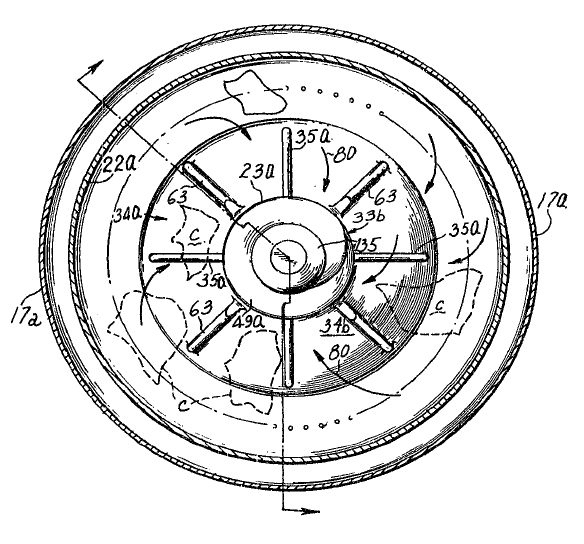 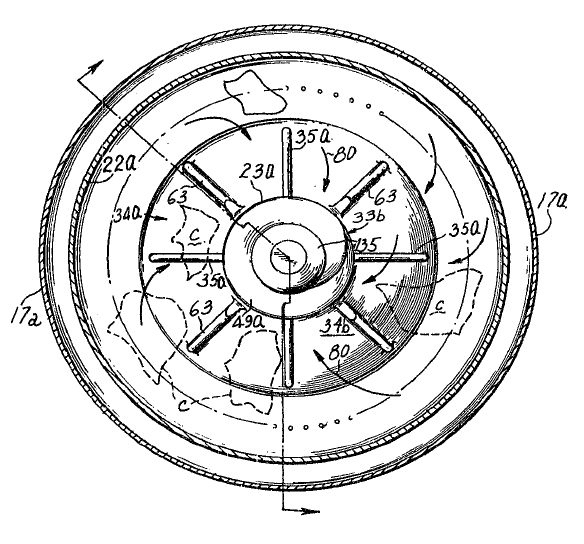 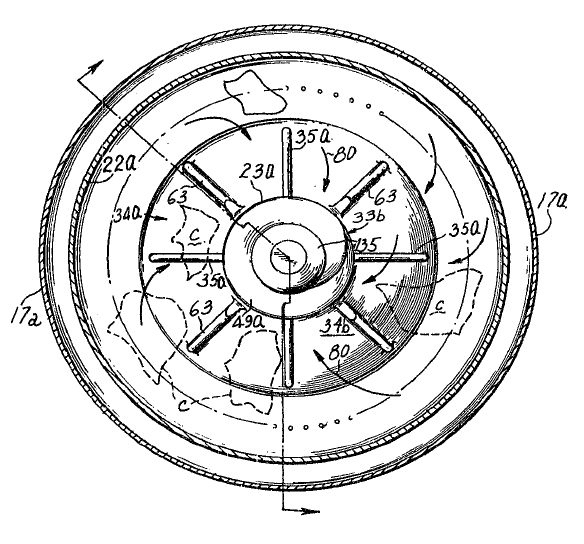 Dual Action Washing Machines
Canadian Patent No. 1,095,734
2
[Speaker Notes: Whirlpool Corp v Camco Inc, 2000 SCC 67, [2000] 2 SCR 1067 (Binnie J)

Start with a brief review of a famous case we are all familiar with that stands for the following:

Claims construction is a legal issue for the Court;
But, the Court is to use the “goggles” of the skilled person;
The evidence regarding how the claims look through those “goggles” comes from the experts.

New dual action washers from Whirlpool had dual action agitation;
This is illustrated in the animation;
Bottom vanes oscillate separately from upper auger;
The construction issue on interest was whether a “vane” in a co-pending patent application covered both “flexible” and “rigid” vanes;

Whirlpool had gotten 3 patents – they had all expired in the US when GE/Camco came on the market with their dual action machines;
But, in Canada the second and third had time left on them;
Trial – were there any valid and infringed claims in the second and third patents based on sales in Canada;
The second patent (‘803) related to the use of a one way clutch to turn the upper auger;
A problem with this type of agitation caused 3D tangling worse than ever seen before.
The third patent (‘734) taught a solution found by Clark Platt, Whirlpool engineer: use flexible vanes instead of rigid vanes on the agitator (lower part)
A validity related construction issue for the ‘734 Patent was whether the ‘803 patent had already claimed flexible vanes - since the claim was for “vanes”, generally.
If so, then there would be a double-patenting issue with respect to the ‘734 Patent.]
Whirlpool Corp v Camco Inc
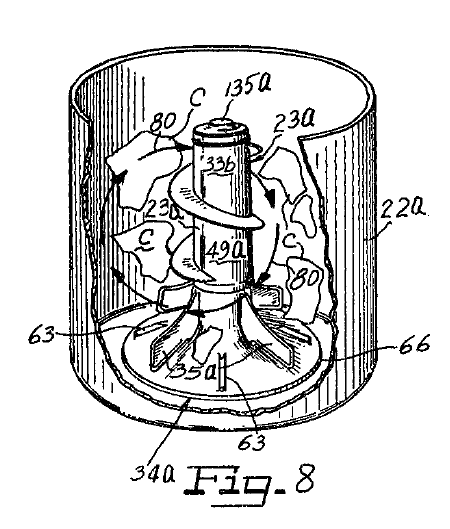 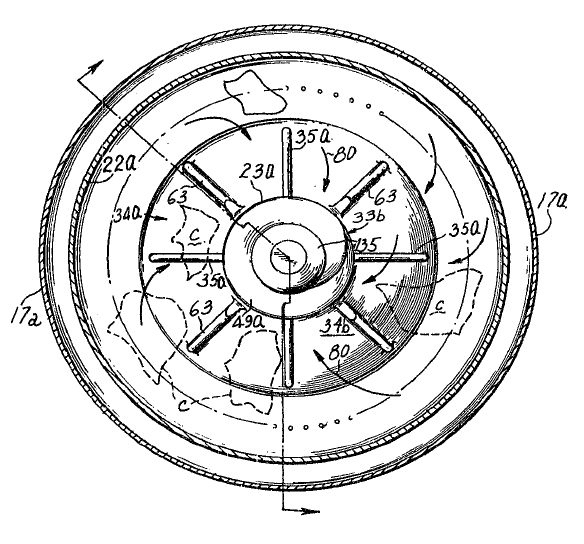 Did the earlier 803 Patent claim flexible vanes?





What was the expert’s role in construction?
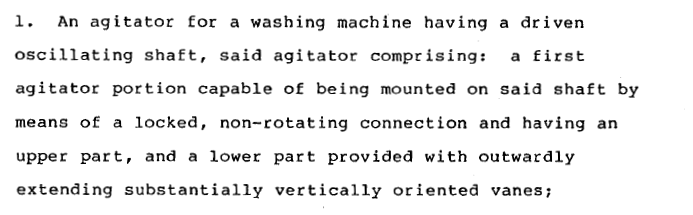 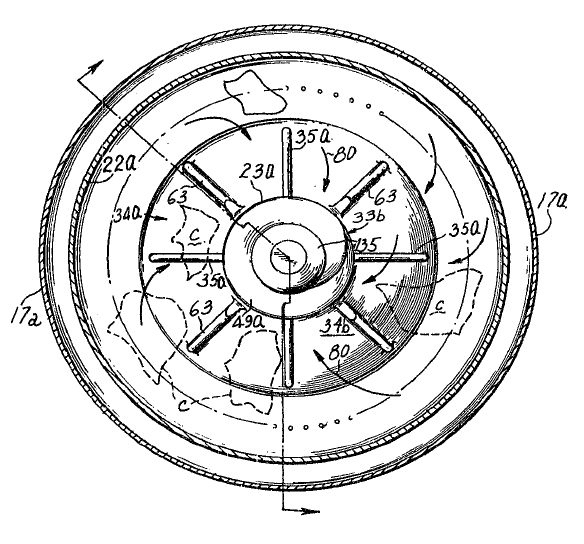 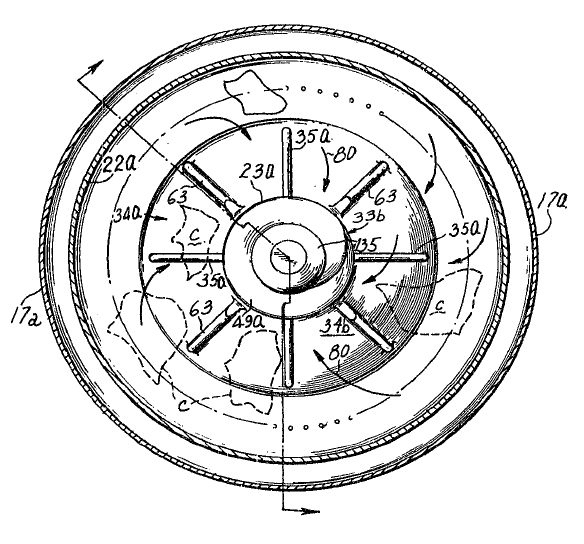 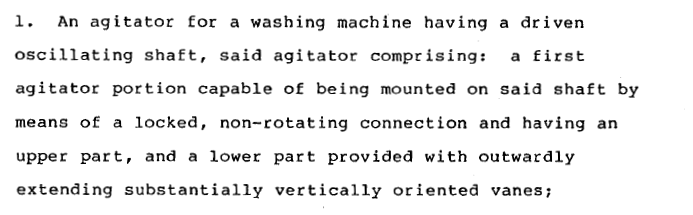 3
[Speaker Notes: To resolve this double patenting validity issue, the Court had to determine how the skilled person would read and understand the term “substantially vertically oriented vanes”;
We are interested today in the role the expert evidence played in assisting the Court to answer that question; and to decide the case.]
Whirlpool Corp v Camco Inc
At trial parties agreed flex vanes were included
TJ disagreed: 803 Patent claimed only rigid vanes
Upheld by the SCC:
“The key to purposive construction is therefore the identification by the court, with the assistance of the skilled reader, of the particular words or phrases of the claims that describe what the inventor considered to be the ‘essential’ elements of his invention.”
Whirlpool Corp v Camco Inc, 2000 SCC 67 at ¶45 [emphasis added]
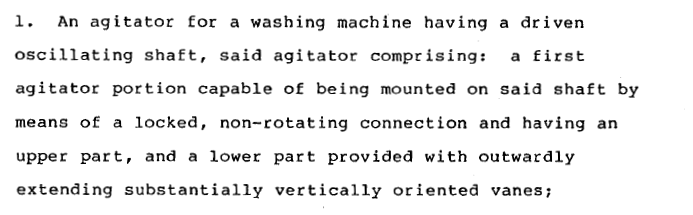 4
[Speaker Notes: At trial, the parties were in agreement that the second patent (803 Patent) covered both types of vanes – because the language of the claim was not restricted to one type of vane or the other;
The defendant’s non-infringement argument was not based on the construction of “vanes”;
But, the trial judge did find that the term “substantially vertically oriented vanes” should be limited to the rigid vane embodiment disclosed;
Therefore, the ‘803 Patent was not infringed for a different reason that the defendant had argued for;
He relied on the expert evidence from the defendant’s expert (Mellinger) that a skilled person would have understood the ‘803 Patent to be limited to rigid vanes;
Even though he was critical of this expert’s qualification – not an expert in dual agitation machines;
But, none of the experts interpreted the ‘803 patent as teaching the use of flexible vanes;
Therefore, SCC held it was open to the trial judge to adopt a construction of the ‘803 that was different from that advanced by either party;]
Whirlpool Corp v Camco Inc
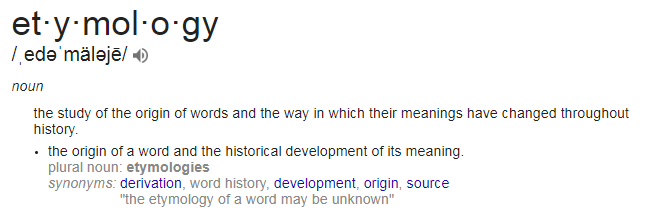 “[T]he patent specification is not addressed to grammarians, etymologists or to the public generally, but to skilled individuals sufficiently versed in the art to which the patent relates to enable them on a technical level to appreciate the nature and description of the invention.”
Whirlpool Corp v Camco Inc, 2000 SCC 67 at ¶53
5
Etymology definition courtesy of www.google.ca
[Speaker Notes: Interestingly, despite having accepted Mellinger’s evidence that the second patent (‘803) was restricted to rigid vanes; he rejected his evidence that it was obvious to add flexible vanes to a dual action machine, as claimed in the third patent (‘734)
This, on the basis that Mellinger did not have experience with “dual action” machines – common knowledge evolves and Mellinger’s opinion did not account for that;
Therefore, he was not well placed to give an opinion from the perspective of the person of ordinary skill in the art of dual action machines;
The SCC agreed with that decision by the trial judge;
However, the SCC felt that the trial judge should not have relied upon the evidence of Whirlpool’s inhouse engineer – because his opinions were “predicated” on his in-house knowledge – therefore his opinions were not from the perspective of the person of ordinary skill in the art of dual action machines;
The defendant’s expert knew too little about dual action machines; the plaintiff’s employee was not a good expert either – because he was speaking as an in-house engineer;
In the end, the tie went to the patentee and the presumption of validity.

In the result the finding that the 3d patent was valid and infringed was upheld by the SCC.]
The General Rule: Whirlpool v Camco
The Court construes claims
Experts can help inform Court about how skilled persons understand terms and concepts:
“The role of the expert was not to interpret the patent claims but to put the trial judge in the position of being able to do so in a knowledgeable way.”
Whirlpool Corp v Camco Inc, 2000 SCC 67 at ¶57
6
[Speaker Notes: See Bristol-Myers Squibb Canada Co v Teva Canada Ltd, 2016 FC 580 at ¶350 (Mactavish) [Atazanavir]: “While the Court may obtain the assistance of experts, claims construction is a matter of law, and it is ultimately the role of the Court, and not the experts, to construe the claims: Whirlpool, above at para. 61.”

	– the parties had put forward the “sleeve” as the constructions issue – the Court was free to come to its own construction;

See also Uponor AB v Heatlink Group Inc, 2016 FC 320 at ¶34 (Manson): “There was some divergence in opinion around “polymer material” and “filters”, however, I do not find the experts’ views necessary to help the Court define or construe these terms.”

	- the Court may not need the evidence of the experts

R v Mohan, [1994] 2 SCR 9 at 21 (Sopinka): “There is a danger that expert evidence will be misused and will distort the fact-finding process.  Dressed up in scientific language which the jury does not easily understand and submitted through a witness of impressive antecedents, this evidence is apt to be accepted by the jury as being virtually infallible and as having more weight than it deserves.”

	- Whirlpool is an application of the principle that expert evidence should not be given “more weight than it deserves”]
The Skilled Person
Experts help the Court put itself in the position of the skilled person
Court will be particularly influenced by technical facts on which the experts agree
But, it is common for experts to disagree…
7
[Speaker Notes: - Where the experts’ evidence will often be most helpful is in putting the Court in the position of the skilled person;

- Especially to the extent the experts can agree on things that the skilled person would know;

- Next we will look at some ways in which the Court may approach the task of weighing the expert evidence – because they may well disagree on a lot;

- Patents are not directed to “grammarians, etymologists or the public generally”]
Assessing Expert Evidence
Often the Court will prefer one expert over another
“That said, I understand the plaintiffs to agree with the MIB that my analysis of the expert evidence does not require an ‘all or nothing’ approach, and that it is indeed open to me to accept the evidence or arguments of one side on some issues, and the evidence or arguments of the other side on other issues. I agree that this is open to me in considering the task at hand.”
Hodgson v Musqueam Indian Band, 2017 FC 509 at ¶50
8
[Speaker Notes: Although the Court will often prefer one expert over another, that does not mean the Court has to fully adopt one expert’s opinion. The Court is free to accept some evidence from one expert, and other evidence from another expert.]
Assessing Expert Evidence
“The point is to preserve trial by judge and jury, not devolve to trial by expert. There is a risk that the jury ‘will be unable to make an effective and critical assessment of the evidence’. The trier of fact must be able to use its ‘informed judgment’, not simply decide on the basis of an ‘act of faith’ in the expert’s opinion.”
White Burgess Langille Inman v Abbott and Haliburton Co, 2015 SCC 23 at ¶18 [citations omitted]
9
Assessing Expert Evidence
Many factors for Court to consider in assessment:
Expert’s assignment/instructions
Relative expert qualifications
Level of analytical care
Independence
Methodology
10
[Speaker Notes: Examples & explanations from case law:
Expert’s assignment/instructions: what question was the expert asked to address?
Hodgson v Musqueam Indian Band, 2017 FC 509 at ¶117-20 (Mactavish)
Question for the Court was ultimately to determine the value of a fee simple interest in lands on the Musquem Indian Reserve #2 for the purpose of the “fair rents” to be paid.
MIB’s expert was asked to “consider what discount, if any, should be made … for reserve factors”.
MIB expert was later asked to also opine on “servicing costs to be deducted from the value of the serviced land.”
Discounts would be applied to undiscounted land value for different parcel determined by Deloitte. But, Deloitte report was never provided to MIB expert.
In the end, despite limited mandate, MIB expert did provide an analysis a the current value of the land in question. Court was uncertain as to whether the expert did this on his own initiative or not.
Infer that if the expert had not provided this analysis, the entire opinion was at risk of being disregarded
Relative expert qualifications
Parties entitled to challenge the qualifications of an expert, but even if the expert is qualified, there may be differences in the level of qualification for each expert
Hodgson v Musqueam Indian Band, 2017 FC 509 at ¶165-72 (Mactavish)
Both experts qualified, but Hodgson’s expert:
Had academic experience and “appears to occupy something of a leadership position within the profession”
Importantly was editor-in-chief for the “leading English language text on the appraisal of real estate in the world”
Level of analytical care:
Hodgson v Musqueam Indian Band, 2017 FC 509 at ¶173-97 (Mactavish)
Court found the MIB expert to have performed work that “was sloppy and full of errors. He failed to make adjustments that he said needed to be made, he made errors as to the nature of the properties that he was considering, and parts of his analysis were both subjective and superficial.” (¶175)
MIB expert admitted in cross-examination that “he had been ‘careless’ in his analysis” on “a central issue that was of extremely high importance” in the case (¶189)
Bridgeview Manufacturing Inc v Central Alberta Hay Centre, 2010 FCA 188 at ¶ 53
”The evidence on this question that most favours the position of Duratech is found in the opinion of Dr. Parish. He opined that, given knowledge of the Hesston BP 20, it would have been obvious to a person skilled in the art who wished to design a right hand discharge bale processor to use a gear box or other reversing mechanism, combined with a right discharge opening, and that there was motivation to do so in light of the trend in the industry to right hand discharge for farm machinery pulled by tractors. This opinion, unlike Dr. Parish’s opinion on patent construction and infringement, is weakened by the absence of supporting analysis. Indeed, it is little more than a bare conclusion. For example, it does not explain why at the relevant time, no one except the inventor of the Bale King had managed to produce a commercially successful right hand discharge bale processor. As mentioned above, the Hesston BP 20 was not commercially successful. It is reasonable to infer that the successful development of a right hand discharge bale processor required more than simply adding a reversing gear box to an existing bale processor.”
Independence
Hodgson v Musqueam Indian Band, 2017 FC 509 at ¶199 (Mactavish)
“The role of an expert witness is to assist the Court through the provision of an independent and unbiased opinion about matters coming within the expertise of the witness. This duty is paramount, and overrides the obligations of the witness to the party on whose behalf the expert is called to testify. The evidence of an expert witness should be the independent product of the expert and should not be unduly influenced, in either form or content, by the exigencies of litigation”.
White Burgess Langille Inman v Abbott and Haliburton Co, 2015 SCC 23 at ¶2 (Cromwell)
“Expert witnesses have a special duty to the court to provide fair, objective and non-partisan assistance. A proposed expert witness who is unable or unwilling to comply with this duty is not qualified to give expert opinion evidence and should not be permitted to do so. Less fundamental concerns about an expert’s independence and impartiality should be taken into account in the broader, overall weighing of the costs and benefits of receiving the evidence.”
Methodology
Court can consider the different methods used by the experts and assess the reliability/appropriateness of each in light of the criticisms raised]
Standard of Review on Appeal
Construction is a matter of law
Reviewed on appeal using the “correctness” standard

… but …
11
[Speaker Notes: Deference will often be given to the trial judge’s construction
In principle, the construction of a patent claim is a question of law and a trial judge’s construction can be reviewed on appeal for “correctness”. However, “purposive construction” often involves a legal construction of both the language of the claims and a weighing of expert evidence on the issues of the technical understanding of skilled persons, as well as how the claimed invention works as compared to a variant.  It is accepted that the Court of Appeal should give deference to the trial judge’s appreciation of the expert evidence that affects construction and only review a trial judge’s decision based on expert evidence for palpable and overriding error. And, therefore, the wisdom of a general principle that claims construction is a question of law on which little deference is owed to the trial judge has been questioned. Similarly, the Supreme Court of Canada has abandoned the historical approach of treating a trial judge’s construction of a contract as a question of law that can be reviewed for correctness, since a contract is construed within its factual “matrix”. And, the Supreme Court of the United States has decided that the mixed fact and law nature of a typical claims construction inquiry means that greater deference should be paid to trial judge’s claims construction rulings, and they should only be reviewed for “clear error” – unless they include an extricable legal error.
Cobalt v. Bayer, 2015 FCA 116 at [14]-[25]
Zero Spill Systems v. Heide, 2015 FCA 115 at [43]
Cobalt v. Bayer, Supra note 31 at [26]
Sattva Capital Corp v Creston Moly Corp, 2014 SCC 53
Teva v. Sandoz, 574 U.S. ___ (2015)]
Standard of Review on Appeal
“Overall, a court nearly always reads a patent through goggles supplied by the experts whom the judge considers to be credible and accurate. Because of that, in practice, the standard of review of palpable and overriding error will often apply. This Court has acknowledged this practical reality for a while now…
Often the experts’ testimony stretches beyond opinion evidence and goes into factual matters within their knowledge that are relevant to the construction exercise”
Cobalt Pharmaceuticals Co v Bayer Inc, 2015 FCA 116 at ¶ 17-18 (Stratas)
12
[Speaker Notes: But deference is often given to the trial judge because of the extensive role played by expert evidence.

From the paper:
Deference will often be given to the trial judge’s construction
In principle, the construction of a patent claim is a question of law and a trial judge’s construction can be reviewed on appeal for “correctness”. However, “purposive construction” often involves a legal construction of both the language of the claims and a weighing of expert evidence on the issues of the technical understanding of skilled persons, as well as how the claimed invention works as compared to a variant.  It is accepted that the Court of Appeal should give deference to the trial judge’s appreciation of the expert evidence that affects construction and only review a trial judge’s decision based on expert evidence for palpable and overriding error. And, therefore, the wisdom of a general principle that claims construction is a question of law on which little deference is owed to the trial judge has been questioned. Similarly, the Supreme Court of Canada has abandoned the historical approach of treating a trial judge’s construction of a contract as a question of law that can be reviewed for correctness, since a contract is construed within its factual “matrix”. And, the Supreme Court of the United States has decided that the mixed fact and law nature of a typical claims construction inquiry means that greater deference should be paid to trial judge’s claims construction rulings, and they should only be reviewed for “clear error” – unless they include an extricable legal error.
Cobalt v. Bayer, 2015 FCA 116 at [14]-[25]
Zero Spill Systems v. Heide, 2015 FCA 115 at [43]
Cobalt v. Bayer, Supra note 31 at [26]
Sattva Capital Corp v Creston Moly Corp, 2014 SCC 53
Teva v. Sandoz, 574 U.S. ___ (2015)]
Standard of Review on Appeal
“[I]t will often be difficult, if not unrealistic and artificial, to distinguish between those aspects of claim construction that flow from the trial judge’s assessment of expert evidence from the words of the claim themselves. After all, the construction of a patent is heavily dependent on the evidence given by persons skilled in the art, and that evidence will bear heavily on the judge’s findings…. [T]he construction of a patent is a question of law to be reviewed on a standard of correctness, but trial judges are nevertheless entitled to some leeway as they are often in a much better position than appellate judges to understand the intricacies of the art underlying the invention disclosed in a patent.”
NOVA Chemicals Corp v Dow Chemical Co, 2016 FCA 216 at ¶ 15 (De Montigny) [emphasis added]
13
Standard of Review on Appeal
“Since the construction of a patent, including its specification, is a question of law, correctness is the applicable standard of review. However, any assessment of the evidence (concerning the state of scientific knowledge at the relevant time, or how a reasonable POSITA would understand the patent, for example) made by the Judge in the course of reaching his conclusion on the construction of the patent is reviewable for palpable and overriding error.”
Mylan Pharmaceuticals ULC v AstraZeneca Canada, Inc, 2012 FCA 109 at ¶20 (Evans) [citations omitted, emphasis added]
14
Appellate Review of Construction Based on Knowledge of POSITA
“My careful review of the claims, read in the context of the disclosure, informed by the evidence as to the common general knowledge of the POSITA leads me to conclude that the Federal Court erred in construing the expression “engine cradle” restrictively. In doing so, the Court rewrote the claims as if they read ‘a walled engine cradle forward of the tunnel’. Thus, on a correct interpretation of the claims at issue, the engine cradle is not limited to a variety that included walls.”
Bombardier Recreational Products Inc v Arctic Cat, Inc, 2018 FCA 172 at ¶57 (Evans) [emphasis added]
15
[Speaker Notes: Bombardier Recreational Products Inc v Arctic Cat, Inc, 2018 FCA 172 (Evans)
FC construed the term engine cradle narrowly, relying on expert evidence of AC’s expert, who did not have experience as a snowmobile designer.
FCA overturned because of errors including:
Reliance on expert who could not properly put himself in the position of the skilled person because he did not have the requisite experience.
Over reliance on the drawings  and description of the “preferred embodiment” in the specification
Considering subjective evidence of intent of the inventors]
Appellate Order for Reconsideration of Knowledge of POSITA
“In conducting its obviousness inquiry, the Federal Court did not consider the impact of any knowledge possessed by the POSITA in respect of fuel equipment design on obviousness and instead focussed its discussion on the fact that the claimed invention represented an improvement in the way in which hot refueling was undertaken. This may well be true, but that does not necessarily mean that the invention claimed in the 567 Patent was not obvious if it would have been obvious or obvious to try for someone with the knowledge of the POSITA in respect of fuel equipment design.”
AFD Petroleum Ltd v Frac Shack Inc, 2018 FCA 140 at ¶45 (Gleason) [emphasis added]
16
[Speaker Notes: In this case, the Court of Appeal sent the issues of obviousness and construction of certain terms back to the trial judge because the reasons were not explicit as to the common general knowledge regarding fuel equipment design;

If the POSITA knew as much as the expert perhaps it was obvious to combine the known elements into the claimed fueling system for fracking equipment;

Also, the CGK of the POSITA might have affected the construction of certain terms.

The case went back to the Trial Judge – who clarified that the common general knowledge of the POSITA would include “experience in designing fueling equipment for the types of applications covered by the patent.”  The Trial Judge re-affirmed his construction of the terms that were sent back, and his finding that the claims were not obvious.

AFD Petroleum Ltd v Frac Shack Inc, 2018 FCA 140 (Gleason JA)
[42]  On one hand, in paragraph 142, the Federal Court held that the POSITA to whom the 567 Patent is directed “would have some experience designing fueling equipment for the applications covered by the ‘567 Patent, namely refueling equipment used in fracturing operations at a well site”. However, this experience is entirely omitted from the Federal Court’s conclusion on the attributes of the POSITA and the summary of the POSITA’s common general knowledge contained at paragraphs 144 and 154 of the Reasons. The statements in paragraph 142 versus paragraphs 144 and 154 are irreconcilable and contradictory as on one hand the POSITA is said to possess experience in design of fuel systems for fracking operations, yet in paragraphs 144 and 154 this experience is omitted from the rendition of the POSITA’s attributes. This contradiction discloses a palpable error.
[43]  The error is an overriding one as the attributes of the POSITA determine the extent of the POSITA’s common general knowledge, which is a key component in the obviousness analysis mandated by the Supreme Court of Canada in Apotex Inc. v. Sanofi-Synthelabo Canada Inc., 2008 SCC 61 (CanLII), [2008] 3 S.C.R. 265. Under that analysis, an invention claimed in a patent will be void for obviousness if it adds nothing to common general knowledge of the POSITA or was obvious to try in light of such common general knowledge.

AFD Petroleum Ltd v Frac Shack Inc, 2018 FCA 140 (Gleason JA)
[44]  In the present case, the extent of the POSITA’s common general knowledge regarding the design of fuel systems is key to the obviousness analysis as the individual components comprising the 567 Patent were well-known in October 2010 and all elements except the fuel cap and fuel level sensor could have been readily purchased from easily identifiable supply companies. Such knowledge might well render the claimed invention obvious as utilization of existing and well-known technology in a different application from those where it had been previously deployed might not be inventive.
[45]  In conducting its obviousness inquiry, the Federal Court did not consider the impact of any knowledge possessed by the POSITA in respect of fuel equipment design on obviousness and instead focussed its discussion on the fact that the claimed invention represented an improvement in the way in which hot refueling was undertaken. This may well be true, but that does not necessarily mean that the invention claimed in the 567 Patent was not obvious if it would have been obvious or obvious to try for someone with the knowledge of the POSITA in respect of fuel equipment design.
[46]  Because the Federal Court did not come to terms with the extent of such knowledge and its impact on the obviousness inquiry, its obviousness findings cannot stand. Given the factually-suffused nature of the obviousness analysis, I believe that the appropriate disposition is to set aside the Federal Court’s judgment and supplemental judgment in part and remit all portions of the obviousness inquiry, including the identification of the POSITA and determination of the extent of the POSITA’s common general knowledge, to Justice Manson for re-determination. The Federal Court is in a much better position that this Court to make this factually-dependent determination and to ascertain the degree of comparability between the knowledge of AFD’s expert (who possessed significant fuel design knowledge) and the knowledge of this sort that the POSITA would possess.]
Thank you
Adam Bobker, Partner
abobker@bereskinparr.com
November 9, 2018